Sulama Suyu Kalitesive Tuzluluk Problemleri
Doç. Dr. G. Duygu Semiz
Doğadaki tüm su kaynaklarının içeriğinde az ya da çok miktarda çözünmüş katı madde (tuz) bulunmaktadır. Bu tuzların kaynağı, yer örtüsünde (toprakta ya da kayaçlarda) bulunan minerallerin iklimin etkisiyle çözünmesi ve su kaynaklarına karışması olabileceği gibi; tarımsal, kentsel ve endüstriyel kullanımlar sonucu oluşan drenaj sularının bu kaynaklara ulaşması yoluyla da olabilir.
Sulamaya açılacak küçük (çiftçi tarlası) ya da büyük (sulama projesi) alanlarda sulama suyu kalitesi en önemli etmendir. Çünkü su kalitesi sulama açısından uygun değil ise, alan sulamaya açılamaz. Sulama suyu kalitesi dendiğinde, ilk olarak tuzluluk akla gelmektedir. Sulama suyunda bulunan erimiş tuzlar, hem yetiştirilecek bitkiye hem de toprağa büyük zararlar verebilir.
Benzer şekilde, iz elementi dediğimiz ve tuzlara oranla genellikle daha az bulunan elementlerin varlığı da, bitkilere ve toprağa büyük zararlar verebilir (Nitrat (NO3), Bor (B), ağır metaller). Genellikle tuz, sofralarımızda tükettiğimiz sofra tuzu (Sodyum Klorür - NaCl) ile aynıdır, ancak farklı bileşikler şeklinde bulunan tuzlar da vardır ve genellikle sodyum klorür yani sodyum ve klor, yalnız başına bulunmaz. Bu tuzlar, Tablo 1’de bulunabilme oranlarına göre sıralanmıştır.
Sulama suyunda bulanan tuzlar, su içerisinde erimiş (çözünmüş) halde bulunurlar. Bu tuzların suyun içinde çözünmüş haline “iyon” denir ve bu iyonlar artı (+) işaretli iseler “katyon”, eksi (-) işaretli iseler “anyon” olarak ifade edilirler. Tablo 2’de bir sulama suyu analizinde rapor edilmesi gerekenler belirtilmiştir.
Laboratuvarda yapılan ve size rapor olarak gönderilen analiz sonuçlarını bazı temel kimya prensiplerine dayanarak tahmin edebilirsiniz. En temel prensip, raporda belirtilen toplam katyon miktarı ile toplam anyon miktarının birbirine eşit olması gerekliliğidir. Bunu bir örnekle açıklamak gerekirse ….
Bu örnekte, katyonların toplamı 2.3+0.7+1.2+0.8= 5 me/l ve toplam anyonların toplamı ise 0.8+3.1+1.0+0.9=5 me/l’dir. Görüldüğü gibi bu raporda toplam anyon ve toplam katyon miktarı birbirine eşittir. Eğer %5 oranından daha yüksek bir farklılık olsaydı (hata payı %5’den küçük ise analizin doğruluğu kabul edilir), analizlerin doğru yapıldığından ya da raporun doğru düzenlendiğinden şüphe edilip, analizin tekrarlanması istenebilir.
Diğer bir ilişki ise; Elektriksel iletkenlik (EC) değerinin, toplam katyon ya da toplam anyon ile olanıdır. Elektriksel iletkenlik değeri 0.1 ile 5 dS/m arasında olan sularda, bu ilişki 10 x EC (dS/m)=toplam katyon veya toplam anyon iken,; EC değerinin 5 dS/m’den yüksek olduğu su örneklerinde, 12 x EC (dS/m) = toplam katyon veya toplam anyondur. Görüldüğü gibi 10 x 0.5= 5 eşitliğinden dolayı, EC ve toplam katyon arasındaki ilişki doğrudur.
Sulama suyunda elektriksel iletkenlik en basit anlatımla, bir su kaynağının toplam tuzluluğunu gösteren terimdir.  Elektriksel iletkenlik, genellikle 25oC olmak üzere belirli bir sıcaklıktaki çözeltinin 1 cm uzunluk ve 1 cm2 kesit alanına sahip sütunun ohm cinsinden direncinin tersi olarak ifade edilmektedir
. İngilizce, Electrical Conductivity kelimelerinin ilk harflerinin alınarak kısaltılması (EC) yoluyla Türkiye ve Dünya literatürüne girmiştir. EC değerinin bir başka anlamı da tuzluluktur. EC, EC metre (Şekil 1) denen, laboratuvarda masa üstü ya da su kaynağının hemen yanında ölçülebilen mobil tiplerinden oluşmaktadır. Elektriksel iletkenlik değeri, hem toprak hem de sulama suyu için geçerli bir parametredir.
Eğer sulama suyundan bahsediliyorsa ECw ya da ECi, topraktan bahsediliyorsa ECe ile ifade edilir. Su örneğine probun daldırılması suretiyle dijital ekranda direkt olarak EC değerini vermektedir. Ölçülmesi son derece kolay, verdiği bilgiler ise bir o kadar önemlidir. Tuzluluk çalışmalarının ve farkındalığının hız kazandığı yıllarda ve EC metrenin kullanılmaya başlandığı yıllardan son 10 yıla kadar, EC’nin birimi micomhos/cm ve milimhos/cm iken, günümüzde çoğu raporda ve araştırma sonuçlarında dS/m ve mS/cm birimleri kullanılmaktadır. Bir analiz raporunda karşılaşılabilecek elektriksel iletkenlik birimlerinin birbirine çevrilmesinde kullanılan katsayılar verilmiştir.
Elektriksel iletkenlik birimlerinin çevrilmesine ilişkin katsayılar.
Sulama suyundaki yüksek miktardaki tuzluluk, bitkinin suyu bünyesine almasını engelleyerek verim kaybına neden olur. Bitki kök bölgesinde yeteri kadar nem olmasına rağmen, bitki bu sudan faydalanamaz (osmotik etki) ve kurumaya başlar (fizyolojik kuraklık). Her bitkinin tuza ya da tuzluluğa dayanımı farklıdır. Bazı bitkiler belirli tuzlulukta yaşayamaz iken, bazı bitkiler aynı tuzlulukta hiçbir verim kaybı olmadan yaşayabilirler.
Herhangi bir bitkinin verim kaybına başladığı tuzluluk düzeyi “eşik değeri” olarak ifade edilir. Bu tuzluluk değerinden sonra artan her bir birim tuzlulukta, verim kaybı yine bitkiden bitkiye değişmektedir. Seçilmiş bazı bitkilerin verim kaybının yüzde olarak 0, 50, 75 ve 100 olacağı tuzluluk seviyeleri, hem toprak ECe hem de sulama suyu için ECw verilmiştir. Böylece bu tablodan faydalanarak, sulama suyu analiz raporunda belirtilen ECw ’ye göre hangi bitkileri yetiştirebileceğimizi tahmin edebiliriz
incelendiğinde, tuzluluğun etkisinin bitkiden bitkiye önemli düzeyde değiştiğini görmek mümkündür. Örneğin, arpa bitkisi sulama suyu elektriksel iletkenlik değeri, ECw =5.3 dS/m iken hiçbir verim kaybına uğramazken, biber bitkisi bu seviyedeki bir tuzluluk düzeyinde yetiştirilemez, yani verim alınamaz. Genel bir karşılaştırma yapıldığında; tuzluluğa dayanım açısından, tarla bitkileri en yüksek toleransa sahip iken, sebzeler (bahçe bitkileri) ve meyve ağaçları daha hassastır.
Potansiyel Sodyum Zararı
Sulama suyuna ilişkin analiz raporlarında mutlaka bulunması gereken bir diğer terim, Sodyum Adsorpsiyon Oranı’dır (SAR). Bu terim, aslında suda bulunan sodyum (Na) iyonunun öncelikle toprağa ve daha sonra da bitkiye olan olumsuz etkisinin bir ölçüsüdür.
Su içeriğindeki yüksek Na miktarı, topraktan suyun girmesini (infiltrasyon) engelleyen/yavaşlatan, geçirgenlik sorunlarına neden olur. Bunun nedeni, toprakta bulunan kil minerallerinin etrafında bulunan Ca (Kalsiyum) ve Mg (Magnezyum) iyonları ile yer değiştirmesi sonucu toprak partiküllerinin (parçacıklarının) parçalanmasıdır. Parçalanan bu partiküller, toprakta suyun ilerlemesini sağlayan boşlukları tıkayarak suyun toprakta hareketini engeller. Yüksek SAR değerleri, toprak yüzeyinde kaymak tabakası oluşmasına neden olur. Bütün bunların sonucunda da, çimlenme ve çıkış engellenir, bitki kökleri toprağın derinliğine doğru gelişemez ve uygulanan sudan faydalanamaz.
Bu zararın ölçüsü de SAR değeridir. Genel bir ifade ile SAR değeri 10’un üzerinde bulunursa, sulama suyu olarak kullanmak için belli bazı önlemlerin alınması gerekmektedir. Formülde Na, Ca ve Mg konsantrasyonları me/l cinsindendir.
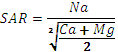 Sulama Suyu Örneğinin Kalite Sınıfı
Herhangi bir su kaynağının sulamaya uygun olup olmadığını belirleyen birçok sınıflandırma sistemi bulunmaktadır. Bütün bu farklı sınıflandırma sistemlerinin içinde dünyada en çok kabul görmüş sınıflandırma sistemi ABD-Tarım Bakanlığı-Tuzluluk Laboratuvarında geliştirilmiş sistemdir. Ülkemizde de bu sistem kullanılmaktadır. Bu sistemde yatay eksende EC değerleri (micromhos/cm cinsinden), düşey eksende de SAR değerleri bulunmaktadır. Bu grafikten faydalanarak, analiz raporunda belirtilen SAR ve EC değerine göre sulama suyunun uygun olup olmadığı yorumlanabilir
C1-Düşük Tuzlu Sular: Elektriksel iletkenlik değeri 0-250 (micromhos/cm) arasında olan sulardır. Her bitki ve toprak için uygun olup, tuzluluk problemi o
C2-Orta Tuzlu Sular: Elektriksel iletkenlik değerleri 250-750 (micromhos/cm) arasında olan sulardır. Tuza orta derecede duyarlı olan bitkilerde sorun yaratmadan kullanılabilirler. Ancak, tuza duyarlı bitkilerde yıkamaya önem verilmelidir.
C3-Yüksek Tuzlu Sular: Elektriksel iletkenlik değeri 750-2250 (micromhos/cm) arasındadır. Fazla miktarda tuz içeren sulardır. Sürekli kullanılmaları halinde tuzluluk problemi yaratmamaları için, sürekli yıkama ve özel toprak işleme uygulanması gerekir. Yetiştirilecek bitkilerin tuza dayanıklı olması gerekir ve özellikle drenajın yeterli olmadığı yerlerde kullanılmamalıdır.
C4-Çok yüksek Tuzlu Sular: Bu suların elektriksel iletkenlik değeri 2250 (micromhos/cm)’den daha yüksektir. Normal koşullarda bu sular, sulamaya uygun değillerdir. Kullanılmaları ancak çok özel koşulları içermektedir. Örneğin, tuzluluğa dayanımı yüksek bitkilerin yer aldığı, drenajı iyi olan ve fazlaca yıkama suyu uygulanan alanlarda kullanılabilirler.
S1-Düşük Sodyumlu Sular: Bu sular Na+ yönünden her bitki ve toprak koşulunda bir zararlanma oluşturmadan kullanılabilirler.
S2-Orta Sodyumlu Sular: Kaba bünyeli ve yüksek geçirgenlikteki organik topraklarda sorun oluşturmadan kullanılabilirler.
S3-Yüksek Sodyumlu Sular: Geçirgenliği yüksek, kumlu topraklarda kullanılabilirler. Toprak tuzluluğunun da düşük olması gerekir. Genelde ise uygun drenaj fazla yıkama ve organik madde ilavesi gibi bazı özel toprak işleme programları uygulanmadıkça bu suların kullanılmaları sakıncalıdır. İçerisinde jips içermeyen topraklarda kimyasal ıslah maddeleri kullanılmalıdır.
S4-Çok Yüksek Sodyumlu Sular: Bu sular sulamaya uygun değildirler. Yalnızca toplam tuz içeriği düşük, eriyebilir Ca+2 miktarı yüksek topraklarda, yıkama ile birlikte kimyasal ıslah maddelerinin (jips) de uygulanması koşulu ile kullanılabilirler
EC=0.5 dS/m=500 micromhos/cm ve SAR değeri 2.3 dür. Yatay eksende 500 micromhos/cm ile düşey eksendeki 2.3 değerinin kesiştiği bölge, suyun kalite sınıfını verecektir. Bu koşulda, sulama suyu sınıfı C2S1 ’dir.
Tuzluluk-Bitki Verimi İlişkisi
Y=100-(ECe-A)B
Eşitlikte 	
Y: Oransal verim
ECe: Saturasyon eriyiği elektriksel iletkenliği
A: Verimin ilk azalmaya başladığı tuzluluk (eşik değeri)
B: Birim tuzluluk artışındaki %verim azalması
Tuzluluk-Bitki Verimi İlişkisi
Örnek: Elektriksel iletkenliği 6 dS/m olan bir sulama suyu kullanılarak domates bitkisi yetiştirilecektir. Domatesin eşik tuzluluk değeri 2.5 dS/m ve birim tuzluluk artışındaki verim azalması %8 olduğuna göre mevcut su ile sulanan domateste oransal verim ve verim kaybını hesaplayınız.
Çözüm: Oransal verim   Y=100-(ECe-A)B
Y=100-(6-2.5)8         Y= 100-(3.5)8 
Y=100-28  Y=72
Y=%72 alınan oransal verim
Verim Kaybı
%100-%72= %28 verim kaybı oluşmaktadır.
Toprağın elektriksel iletkenliğine göre tuzluluk sınıfları
Bitkilerin tuzluluğa karşı dayanım sınıfları
Tuzluluk Yönetimi
Bitki Seçimi
Bir yörede, gerekli tedbirler alınmasına rağmen toprak tuzluluğunun kontrolü mümkün olmuyorsa, o yörede ortaya çıkan tuzluluk düzeyinde ekonomik verim sağlayabilecek, tuza dayanımı yüksek bitkilerin yetiştirilmesi yoluna gidilmelidir (Çukurova’da Pamuk tarımı).
Sulama Yöntemi Seçimi Yüzey sulama yöntemleri
Basınçlı sulama yöntemleri
Yıkama ve Drenaj
Yıkama, bitki kök bölgesinde birikebilecek tuzların kök bölgesinden uzaklaştırılması için toprağa verilen sudur. Yıkama ihtiyacının belirlenmesinde sulama suyunun elektriksel iletkenliği ve yetiştirilen bitkinin tuz toleransının bilinmesi gerekir.
Yıkanma sonucu oluşan tuzlu suyu uzaklaştırmak için mutlaka Drenaj Sistemi gerekmektedir.
Arazi Tesviyesi
Tuzlu sulama suyu kullanılan tarım alanları, düzgün yüzeye sahip değillerse ve özellikle yüzey sulama yöntemleri uygulandığında, tümsek kısımlarda aşırı tuz birikmesi olacak ve buralarda yetişen bitkiler tuzluluktan olumsuz etkilenecektir. Bu nedenle tuzlu sulama sularının kullanıldığı alanlarda homojen bir sulama yapılmasına ve arazi yüzeyinin tesviye edilmiş olmasına özen göstermek gerekmektedir.
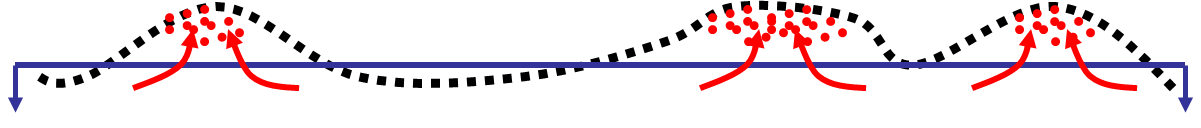 Sulama Aralığı
Bitkinin su alımını kolaylaştırmak için toprakta yüksek miktarda su bulundurmak, bitkinin tuzdan etkilenmesini azaltacaktır. Kök bölgesinde yüksek miktarda su bulundurmak, kullanılabilir rutubetin az bir kısmının tüketilmesine izin vermekle sağlanabilir. Bu da ancak sık aralıklarla yapılan sulamalar ile sağlanabilir.
Tohum Yatağı
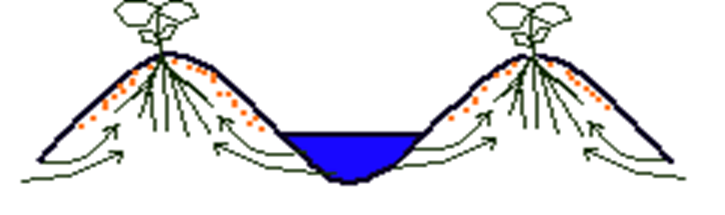